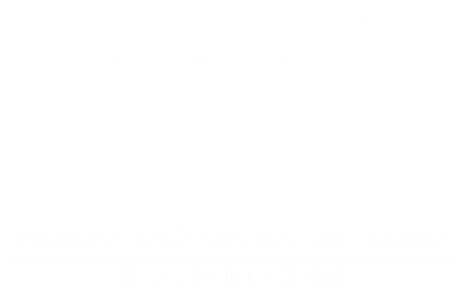 DIRECCIÓN REGIONAL 1
Bienvenidos
1
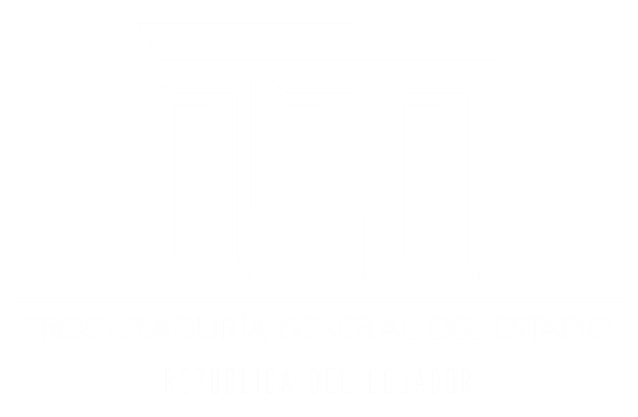 Rendición de Cuentas 2022
DIRECCIÓN REGIONAL 1
Guayaquil, 2 de mayo de 2023
Oficinas PGE
Misión constitucional
Asesoramiento legal y absolución de consultas jurídicas.
Control de actos y contratos del sector público.
Constitución de 
la República 
del Ecuador
Artículos 235, 237 y 
134 numeral 4
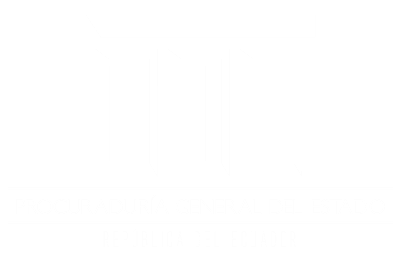 15 de noviembre de 2022
JUAN CARLOS LARREA
Procurador General del Estado
Representación judicial y patrocinio del Estado.
Iniciativa legislativa
La PGE es un Organismo técnico con autonomía administrativa, financiera y presupuestaria.
La DR-1 funciona con desconcentración administrativa y financiera.
3
3
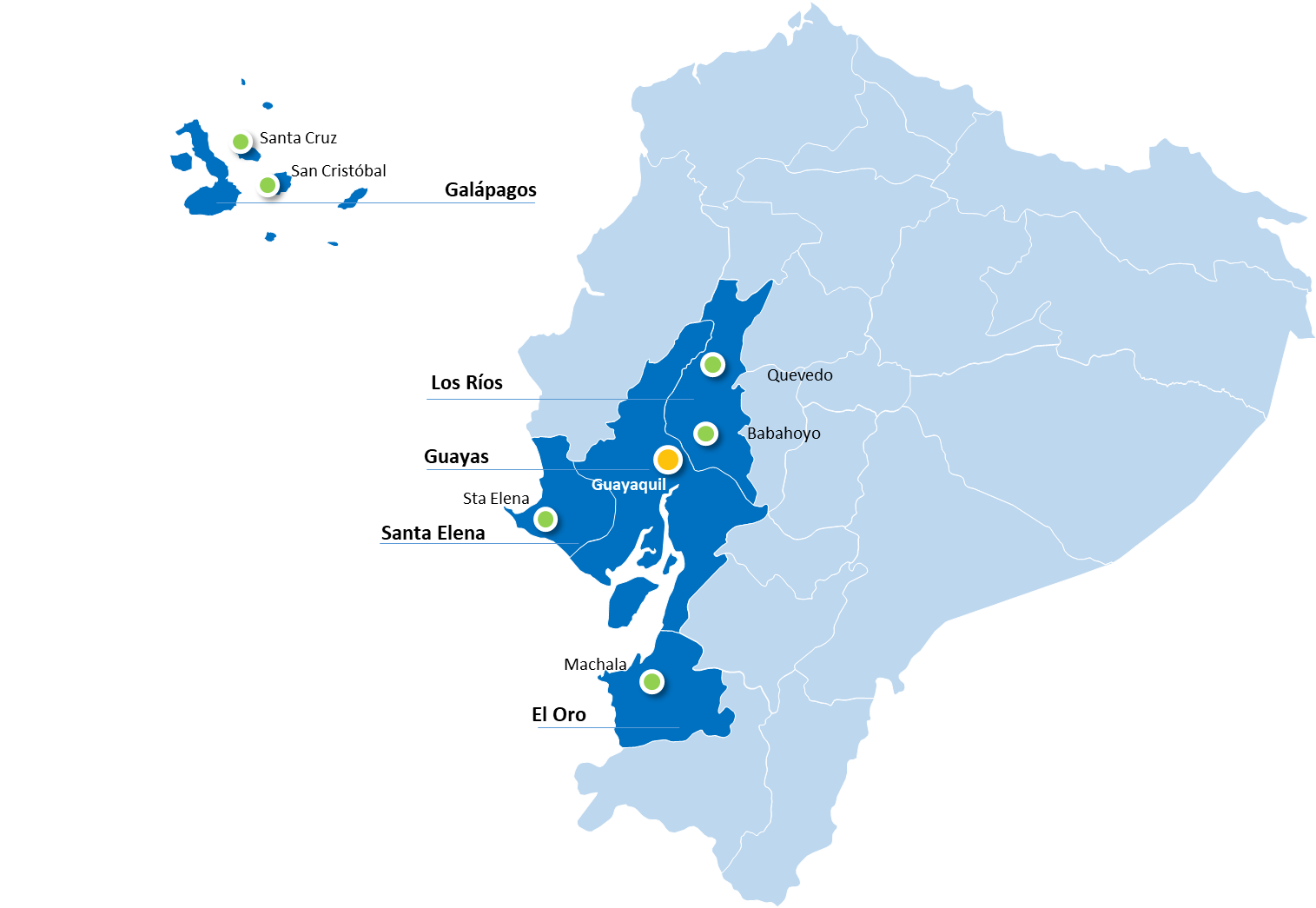 DR1 – distribución provincial y oficinas
Oficinas
Sede
4
DR1 – estructura – subdirecciones regionales
Patrocinio y Derechos Humanos
Mediación
Contratación Pública y Especial
Coordinación Institucional
Financiera, Administrativa y de Administración del Talento Humano
Secretaría Regional
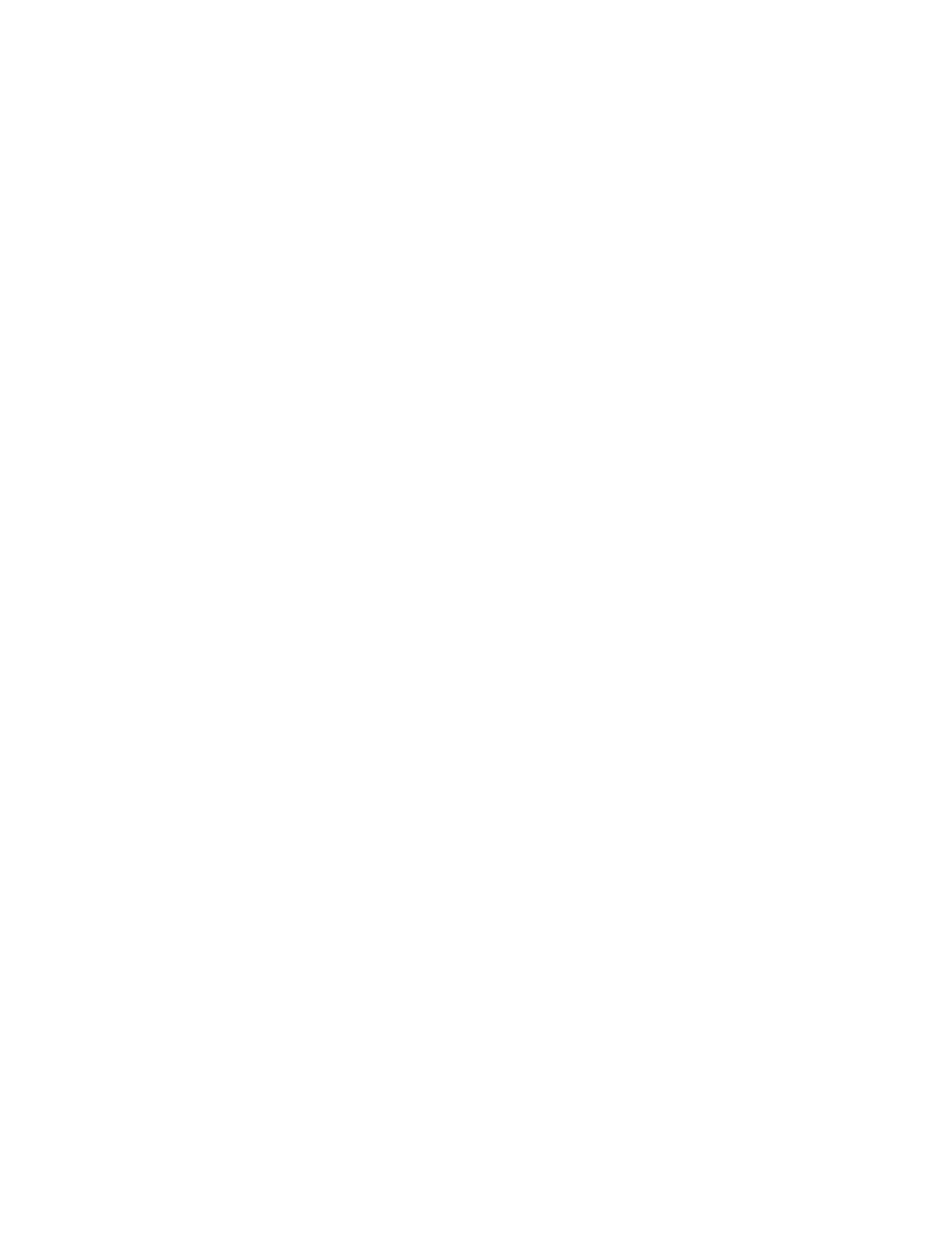 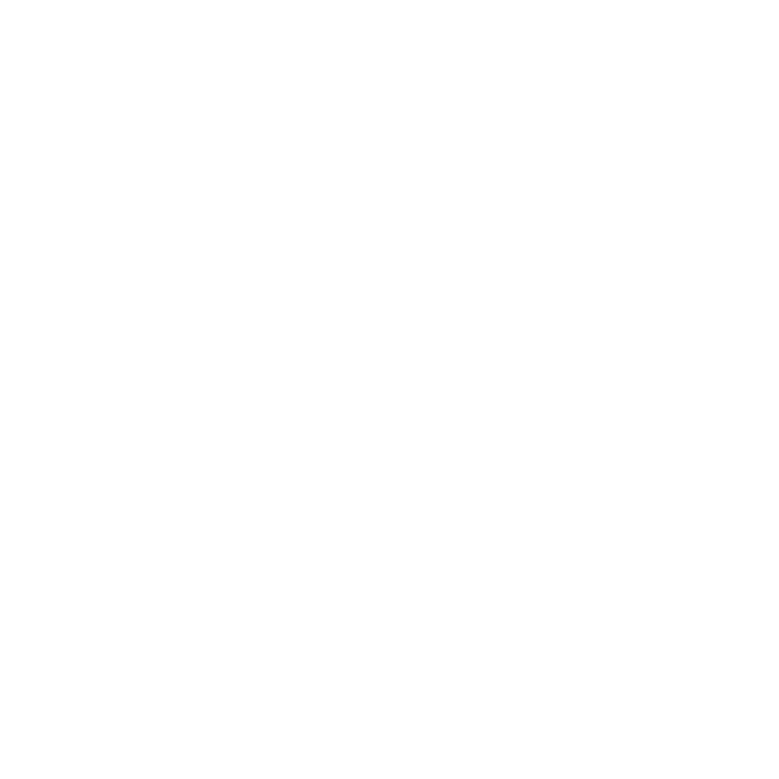 Patrocinio y Derechos Humanos
6
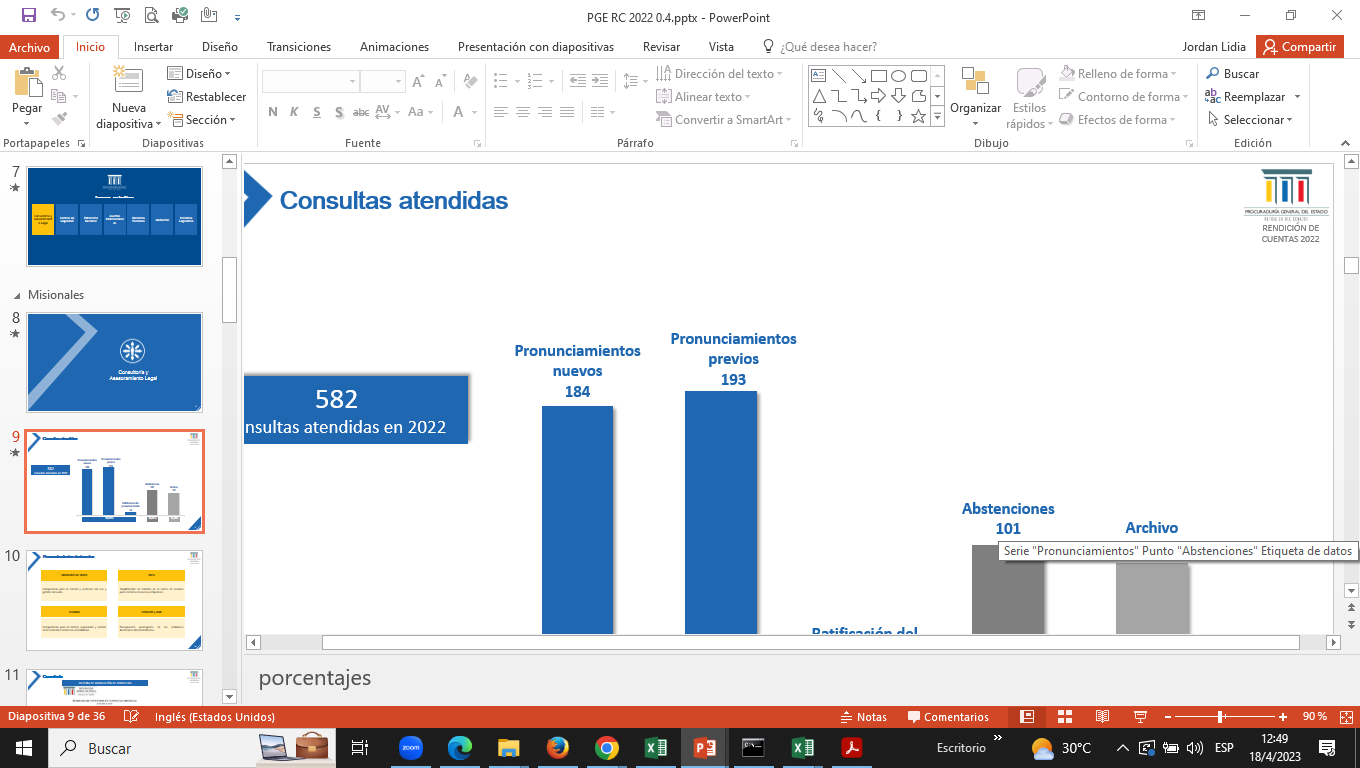 Procesos judiciales
Enero a diciembre 2022
5.303 causas nuevas
Hasta diciembre 2022
37.822  causas activas
3.132
sentencias dictadas en 2022
Enero a diciembre 2022
3.132 causas con sentencias

7
[Speaker Notes: Pago evitado 3,4 millonesUSD file PN Actualizacion de cifras]
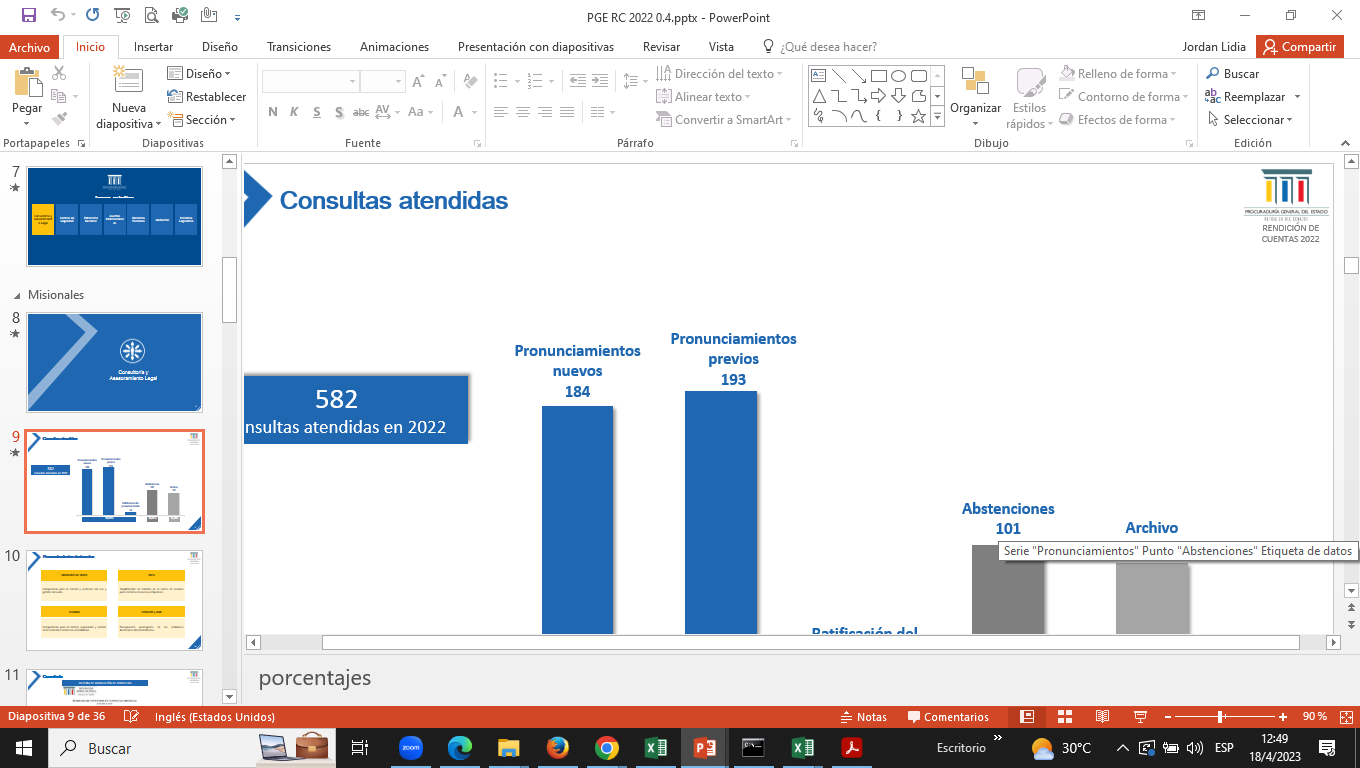 Procesos judiciales
8
Procesos judiciales
9
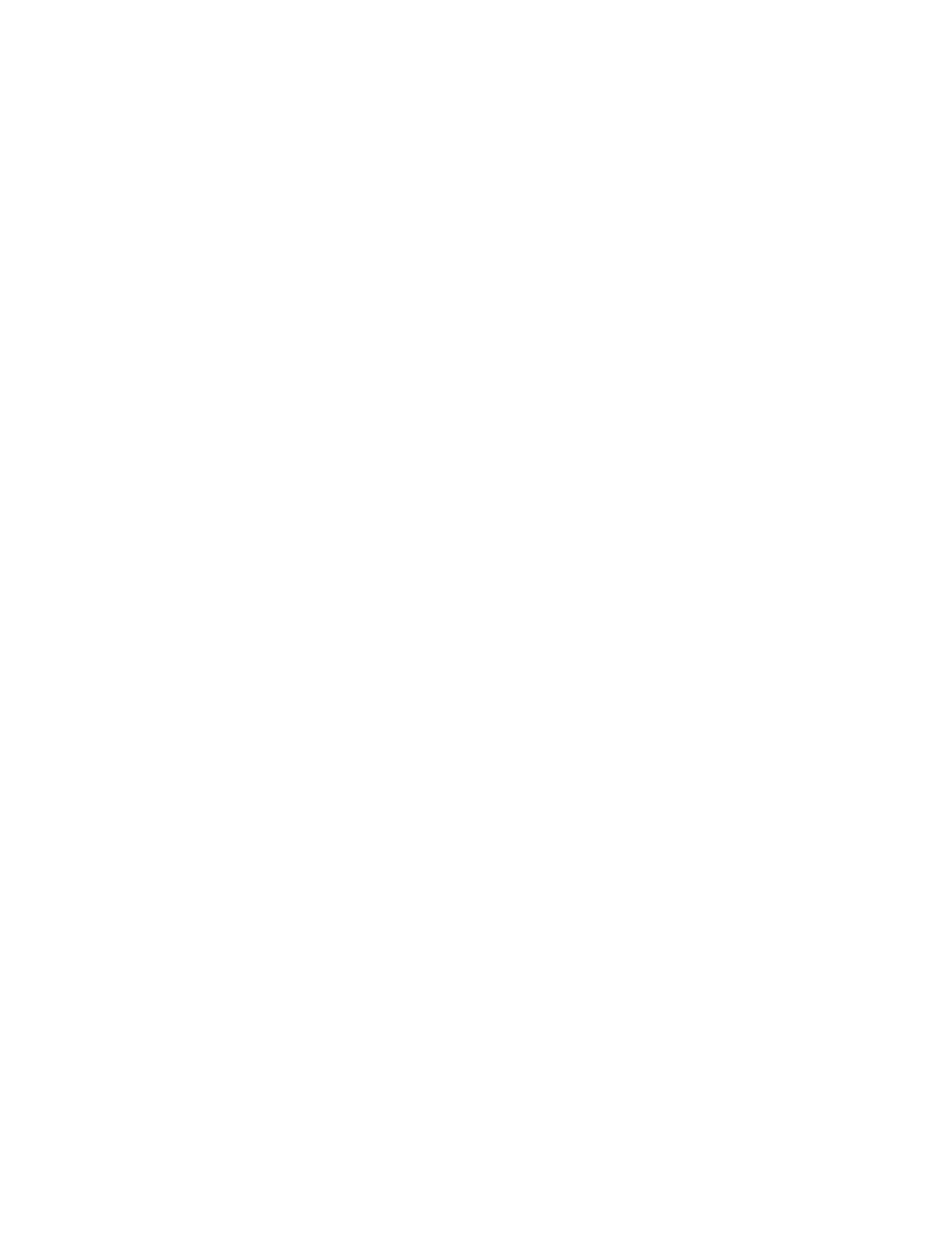 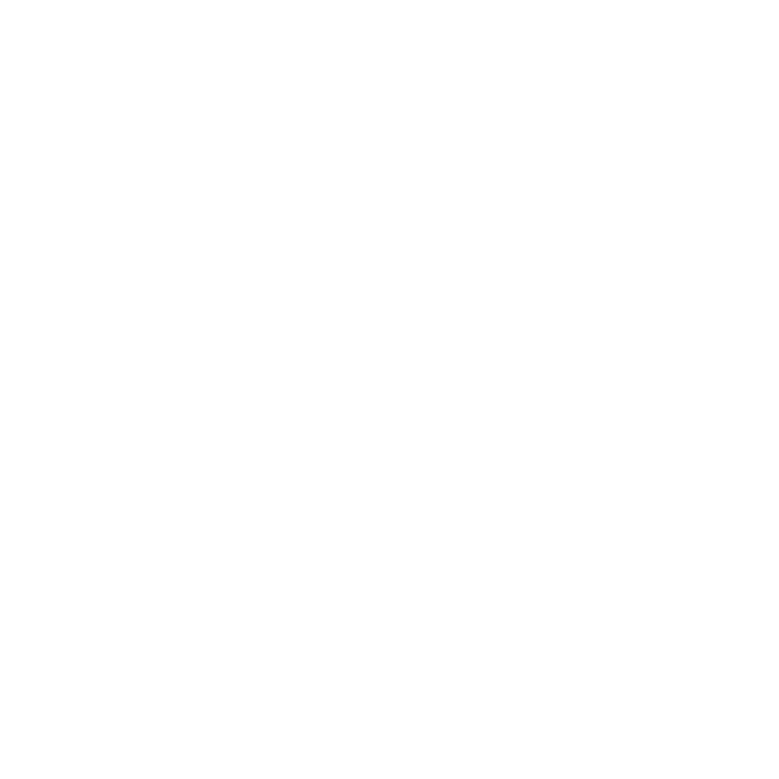 Mediación
10
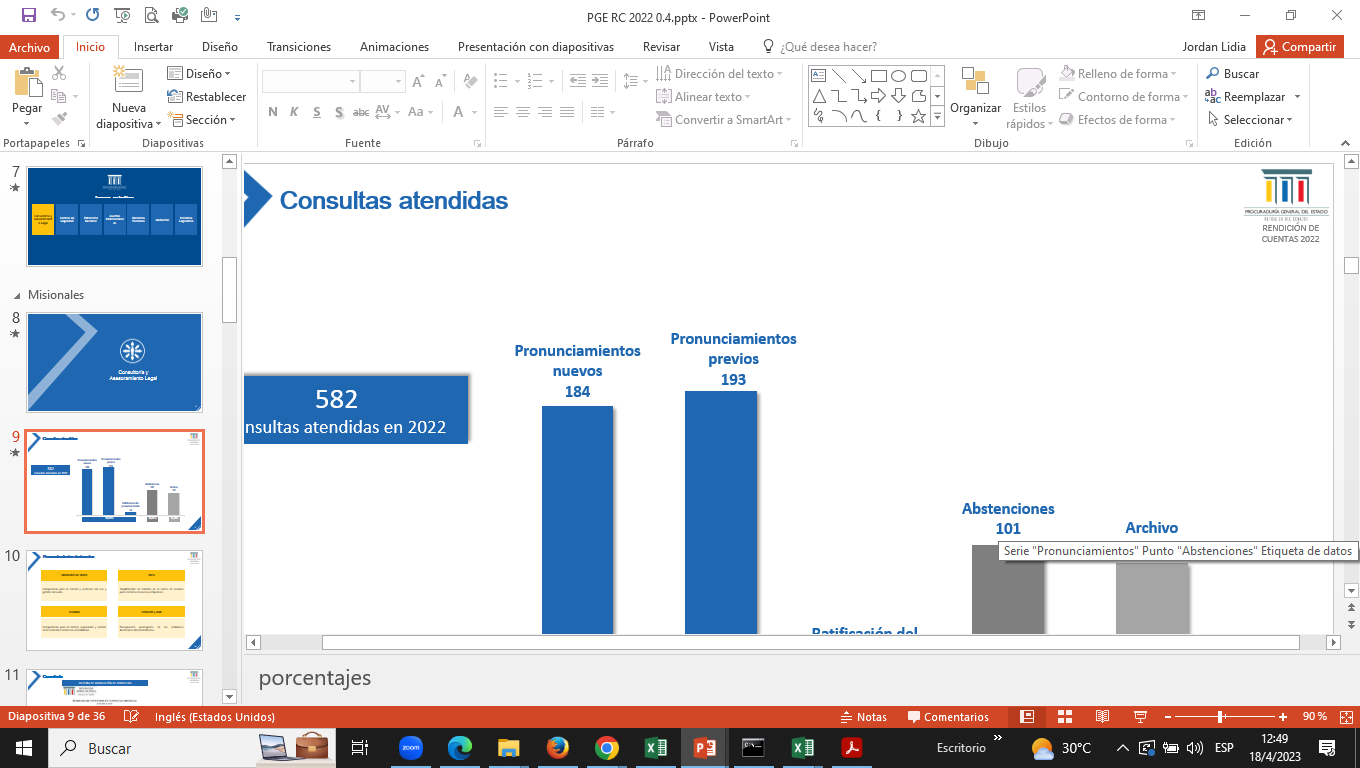 Casos en Mediación
Enero a diciembre 2022
355 casos nuevos
(10% incremento en Mediaciones)
Hasta diciembre 2022
116 casos activos
88% de las mediaciones involucran al sector público
239
mediaciones terminadas
Enero a diciembre 2022
239  casos terminados

11
Casos en Mediación
Tiempo efectivo de atención de los procesos de mediación con Actas de Acuerdo Total 
86 casos
12
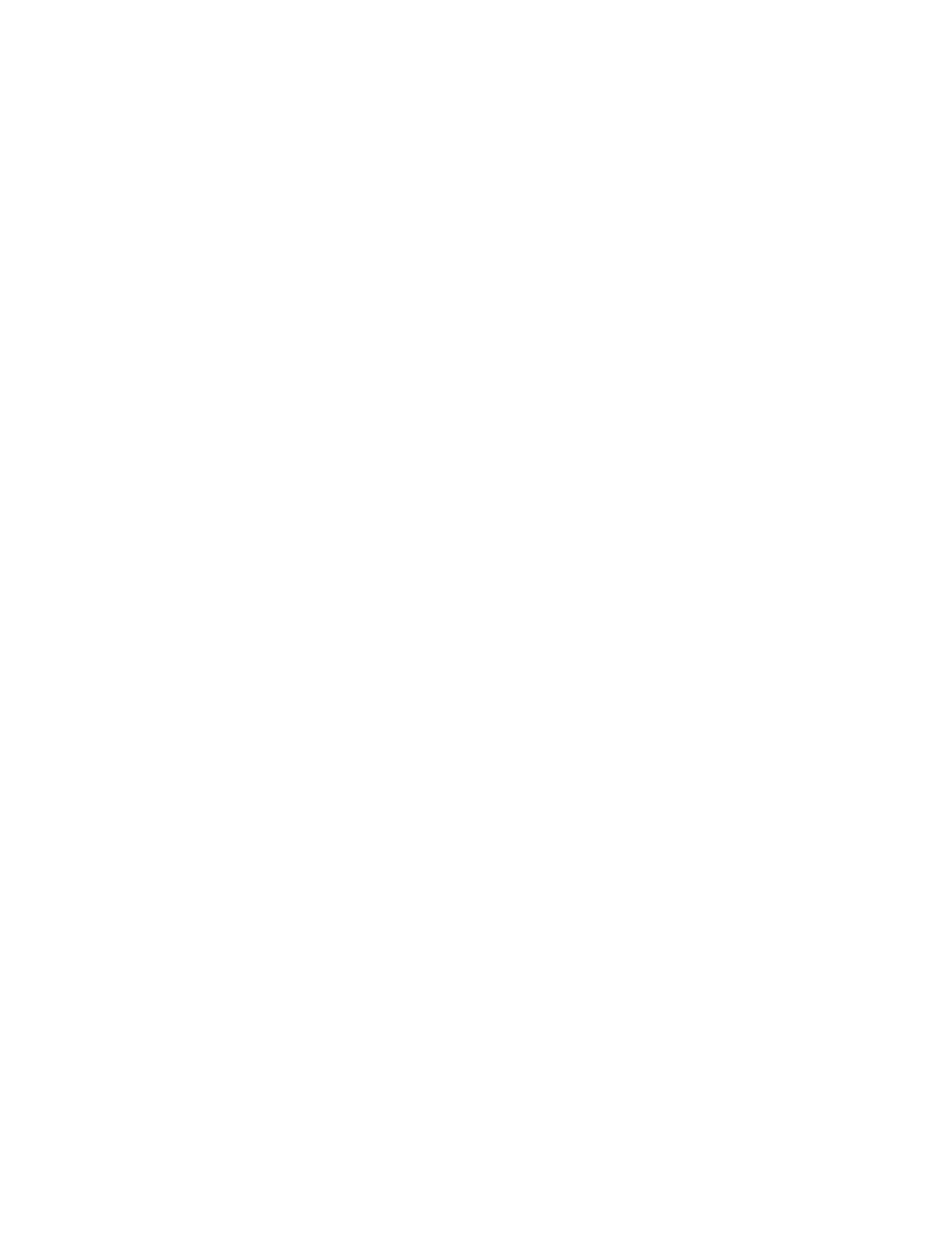 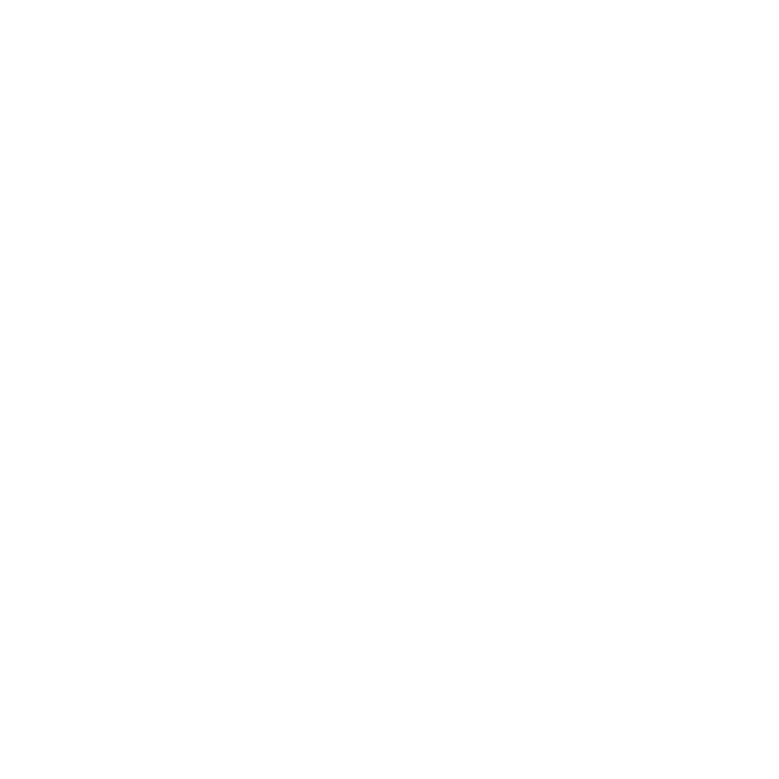 Contratación Pública y Especial
13
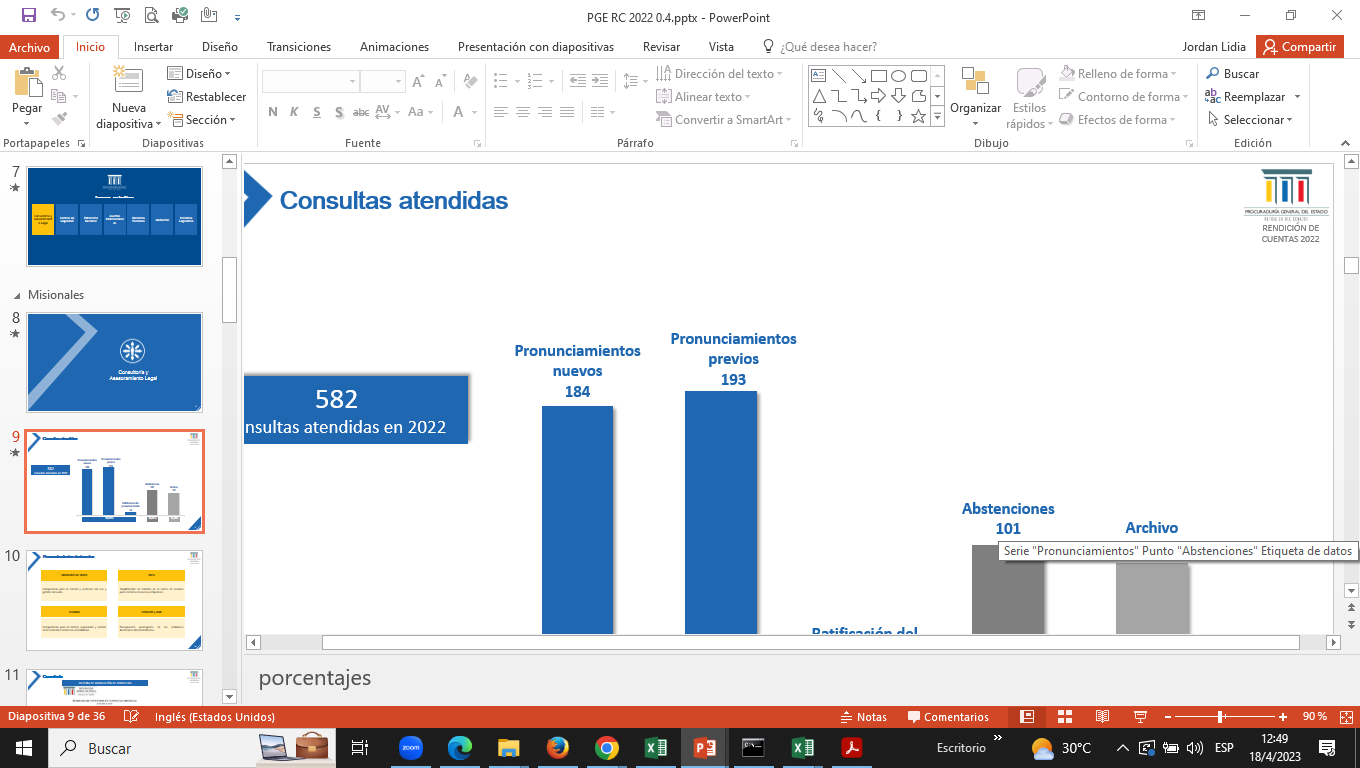 Informes de control
14
15%
56
acciones de control legal en 2022
42
85%
14
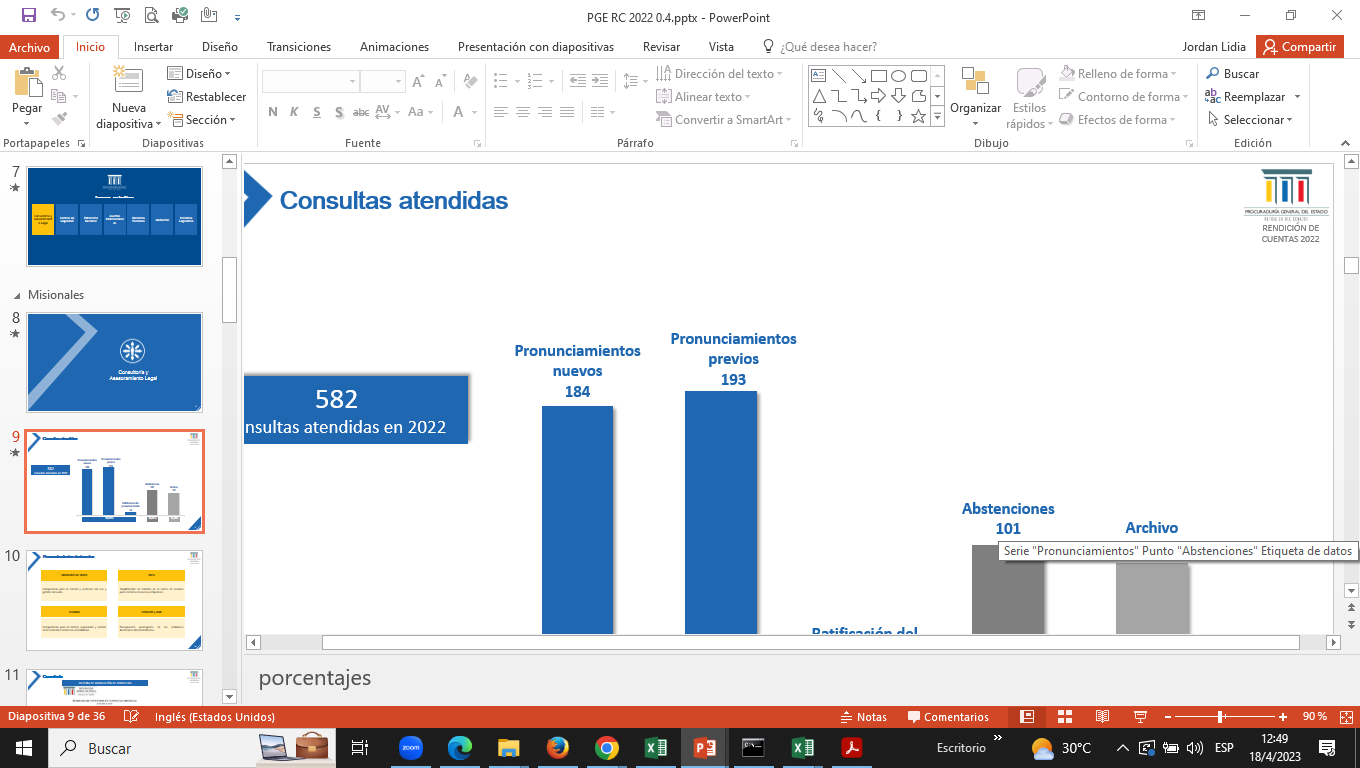 Informes de control
42 casos nuevos 
enero a diciembre de 2022
Casos destacados - 2022
GAD PROVINCIAL DEL GUAYAS
MANCOMUNIDAD LA ESPERANZA (MACHALA, PASAJE, EL GUABO - EL ORO
Construcción del puente en el cantón Colimes.
Se contrató por emergencia de forma inmotivada, prescindiéndose de los procedimientos establecidos.
Construcción Nueva Línea de Conducción de Agua Potable.
Adjudicatario no cumplió parámetros exigidos en pliegos; se prescindió de procedimientos en su contratación.
GAD MUNICIPAL LA LIBERTAD / EMPRESA PÚBLICA MUNICIPAL TÉCNICA Y DE CONTROL DE TRÁNSITO DEL CANTÓN LA LIBERTAD “LALITRAN-EP”.
CORPORACIÓN ELÉCTRICA DEL ECUADOR CELEC EP – TERMOGAS MACHALA
Adquisición de partes de Ruta de Gases Calientes de las Unidades MS6001FA.
Oferta del adjudicatario fue calificada sin fundamento, ya que no cumplió parámetros exigidos en Pliegos
Construcción y Operación del Centro de Servicio Público de Matriculación y Revisión Técnica vehicular de La Libertad.
Garantías extemporáneas e inferiores a lo exigido por la Ley.
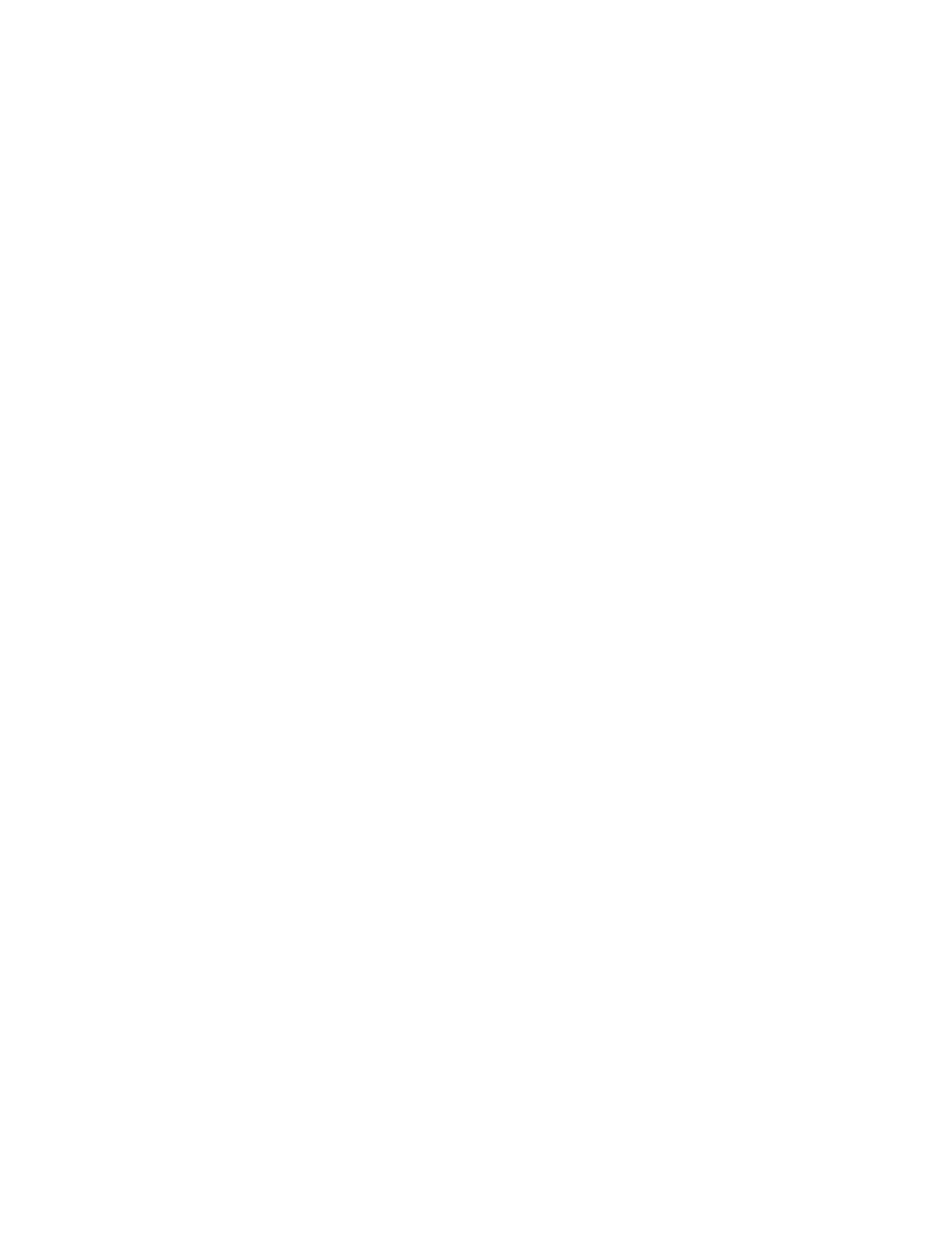 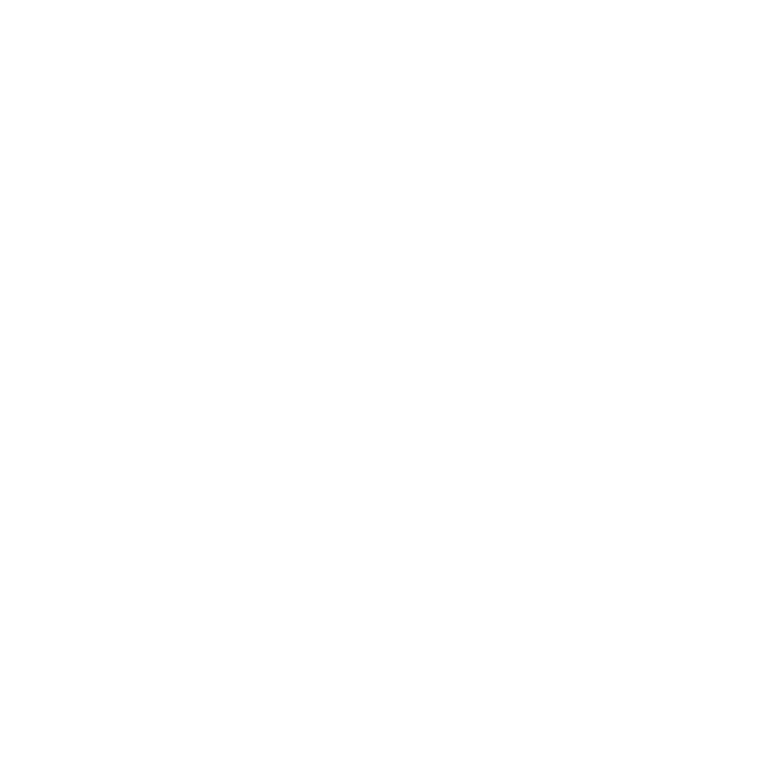 Consultoría y Asesoramiento Legal
17
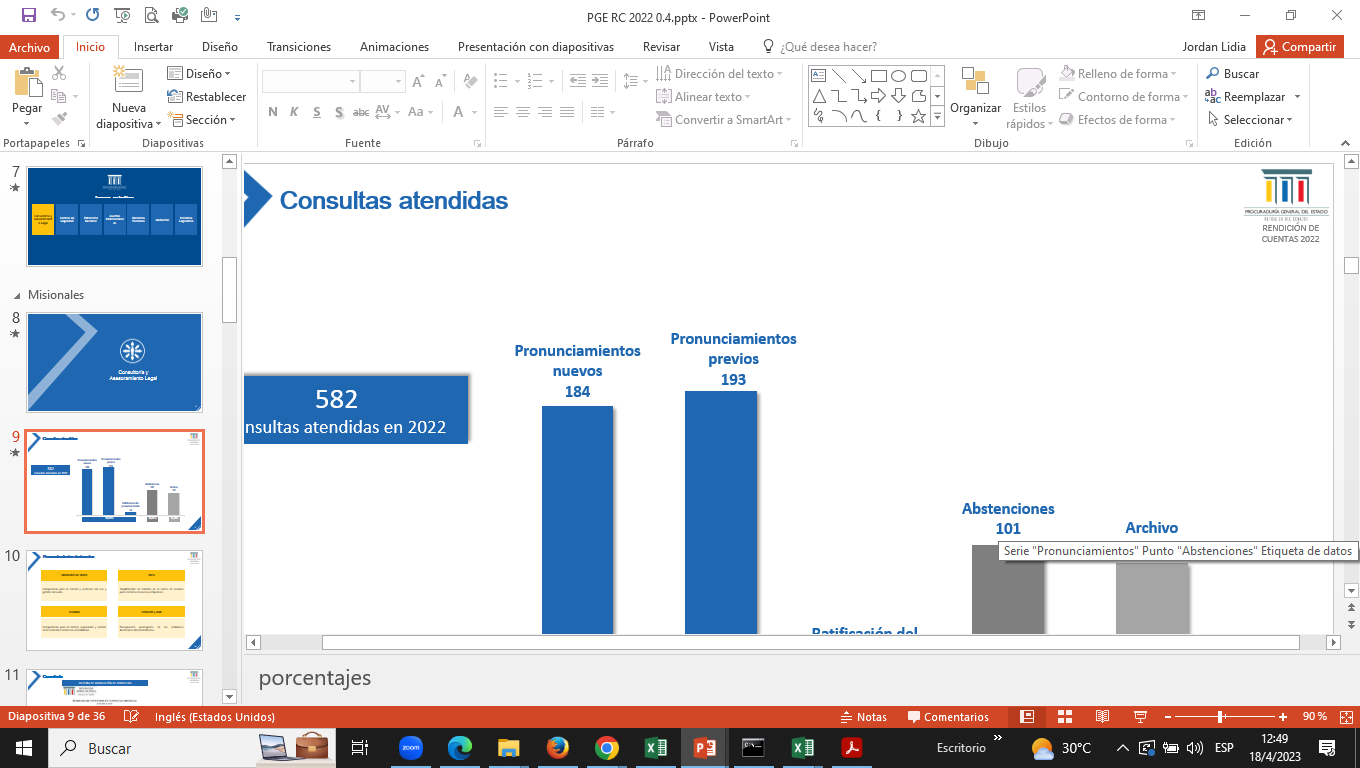 Consultas atendidas
36
consultas atendidas en 2022
18
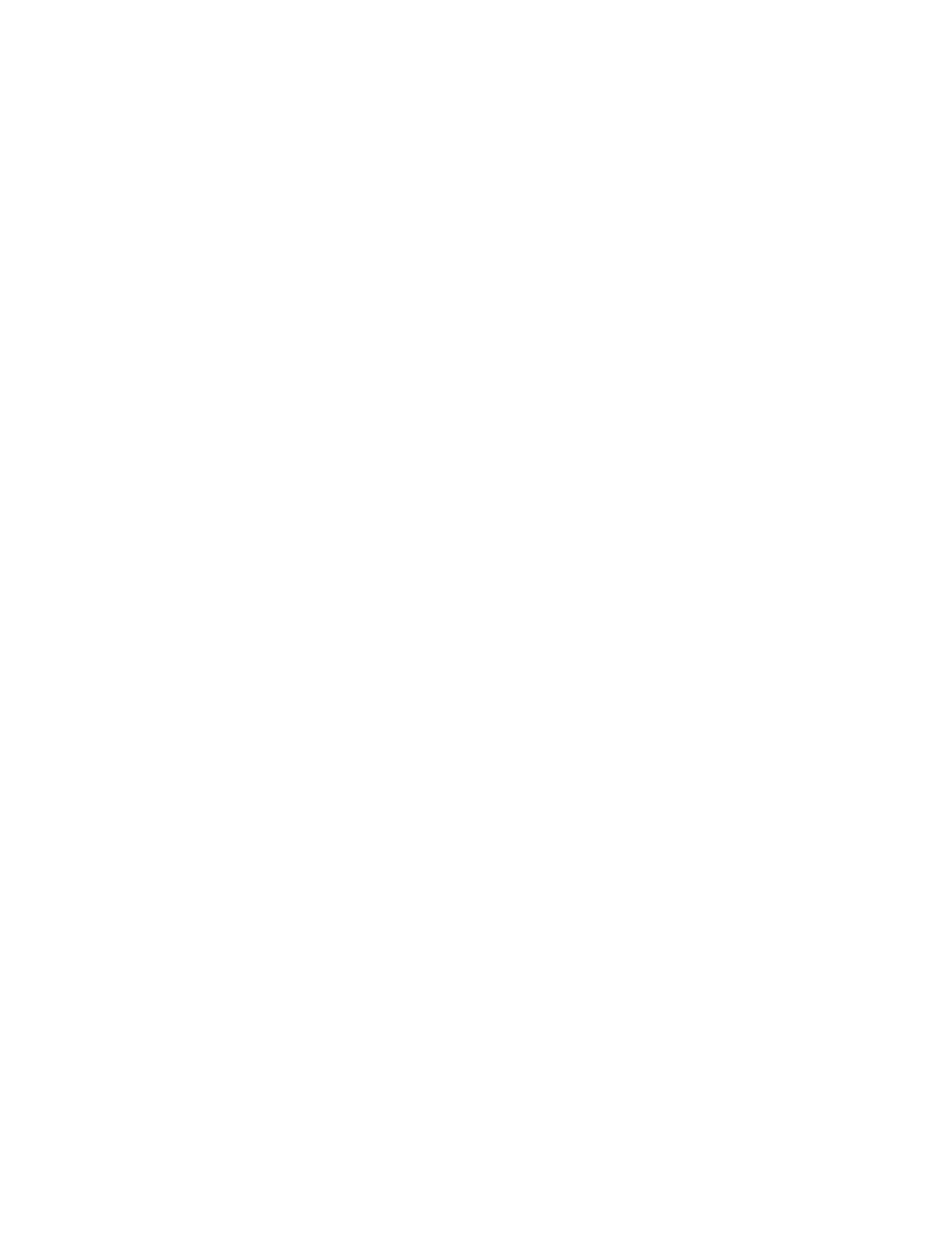 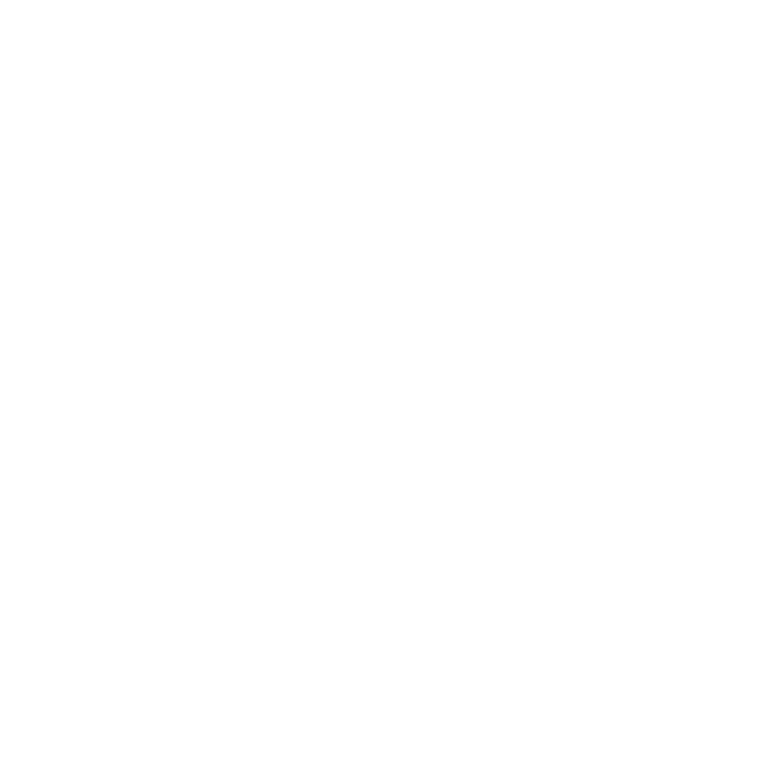 Procesos de apoyo
Secretaría Regional
Coordinación Institucional
Financiera, Administrativa y de Administración del Talento Humano
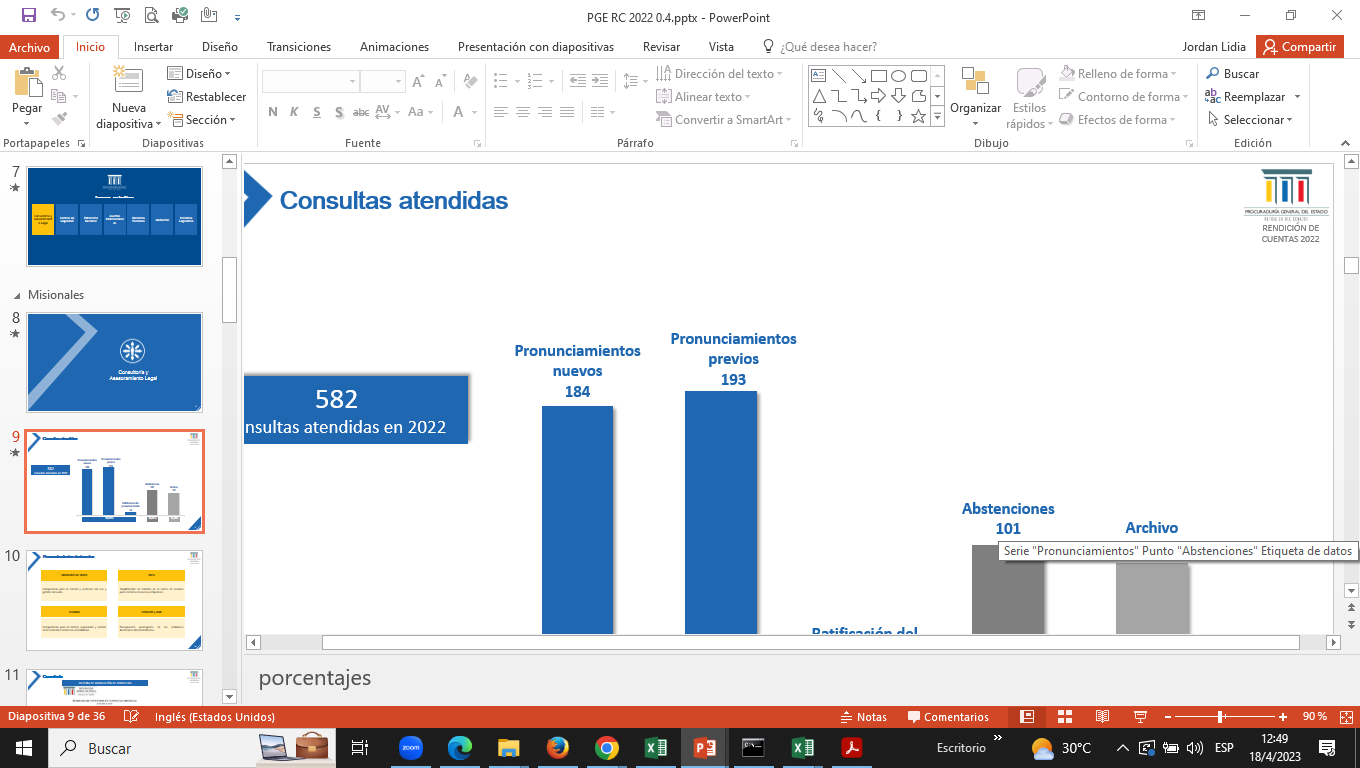 Ejecución presupuestaria
Presupuesto
 ejecutado 
USD  2´291,984.52
Ejecución 
presupuestaria
99.18%
Presupuesto 
no ejecutado 
0.82%
20
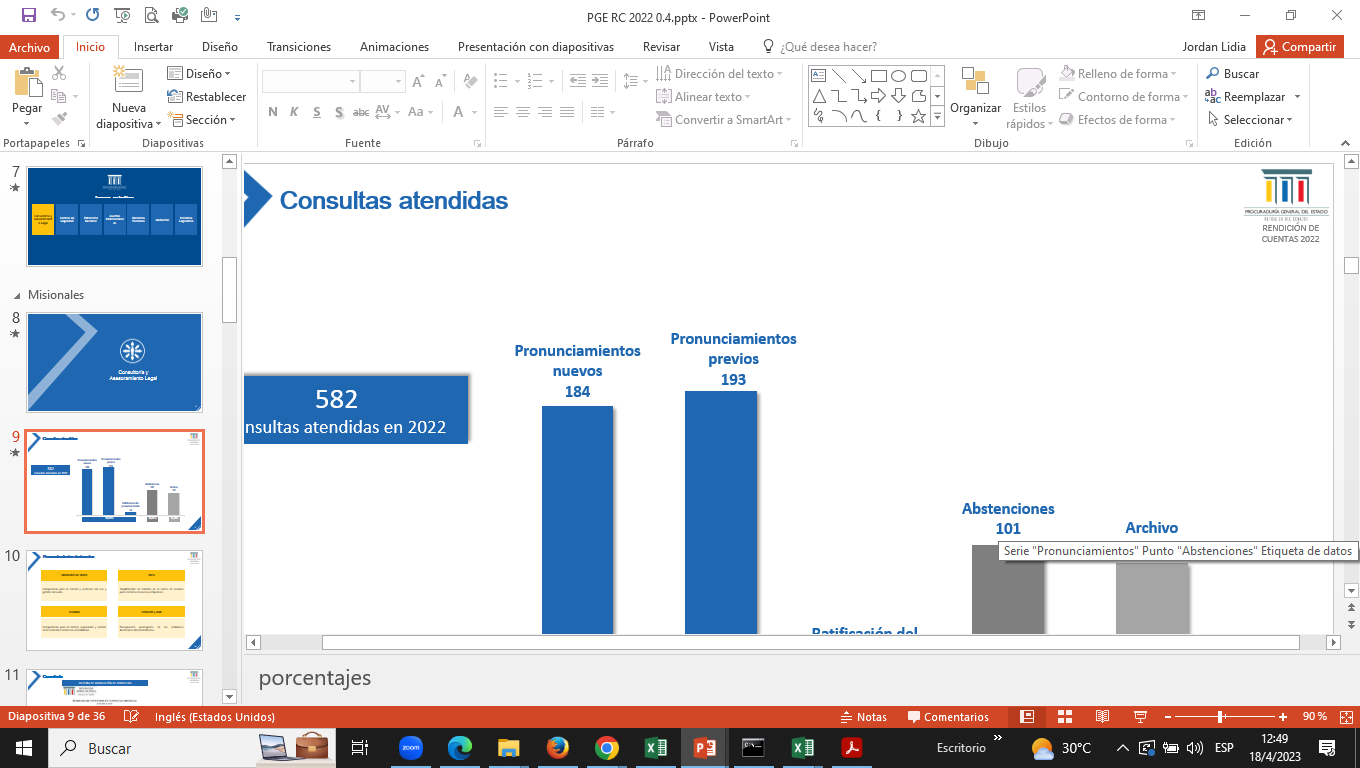 Documentación y trámites
21
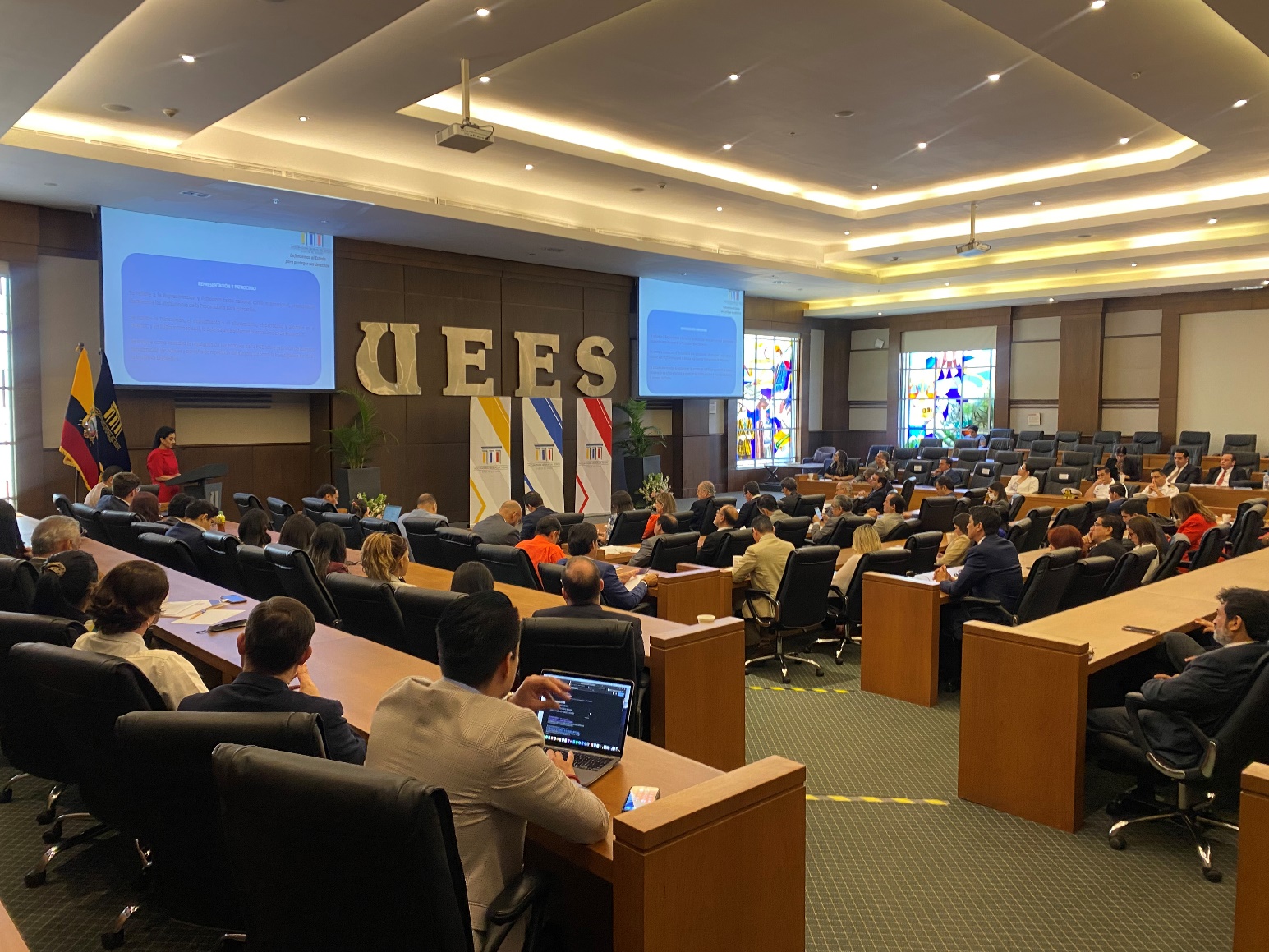 Presentación de Anteproyecto de Ley Orgánica PGE ante autoridades locales
Octubre 2022
Salud ocupacional
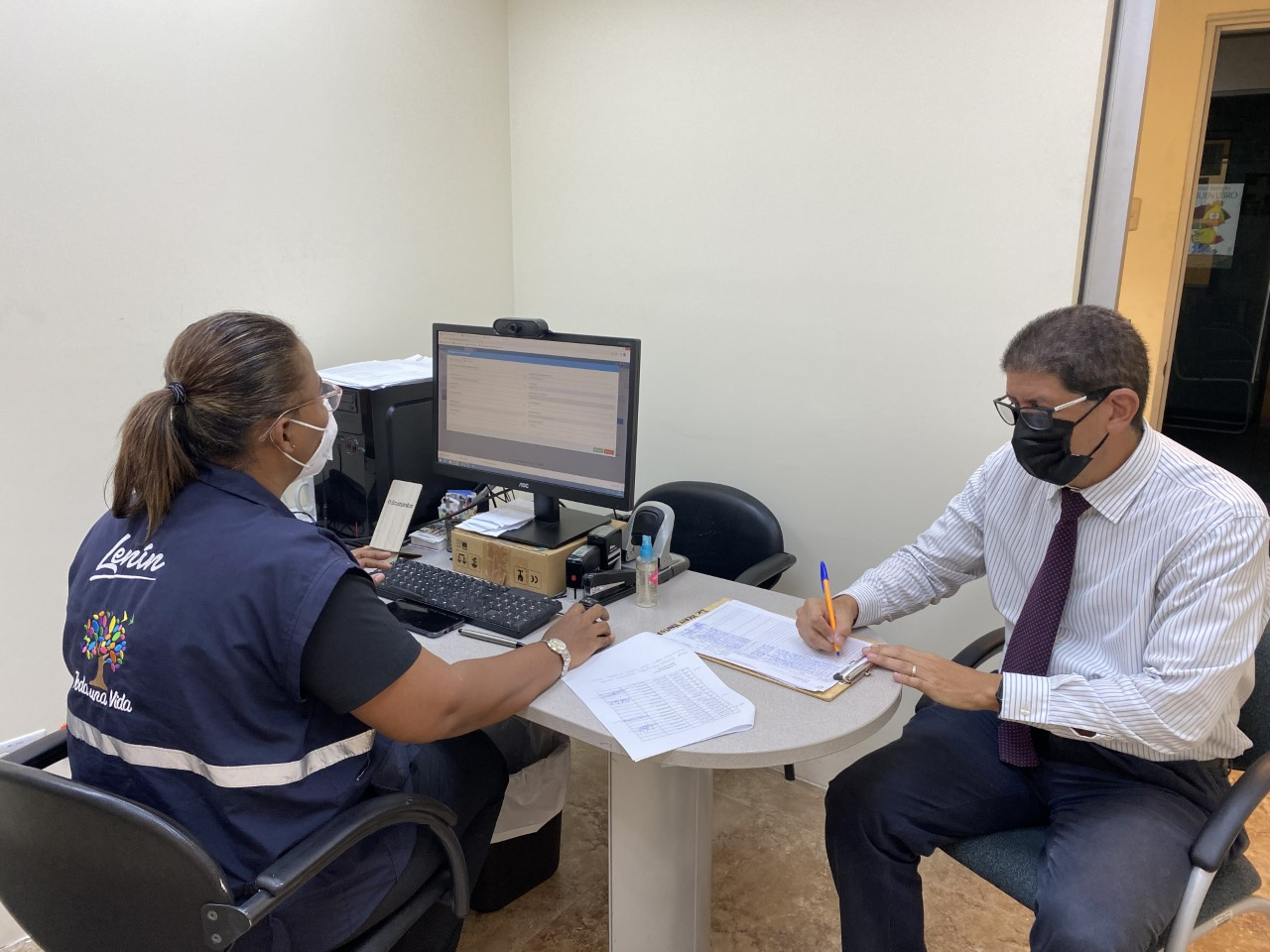 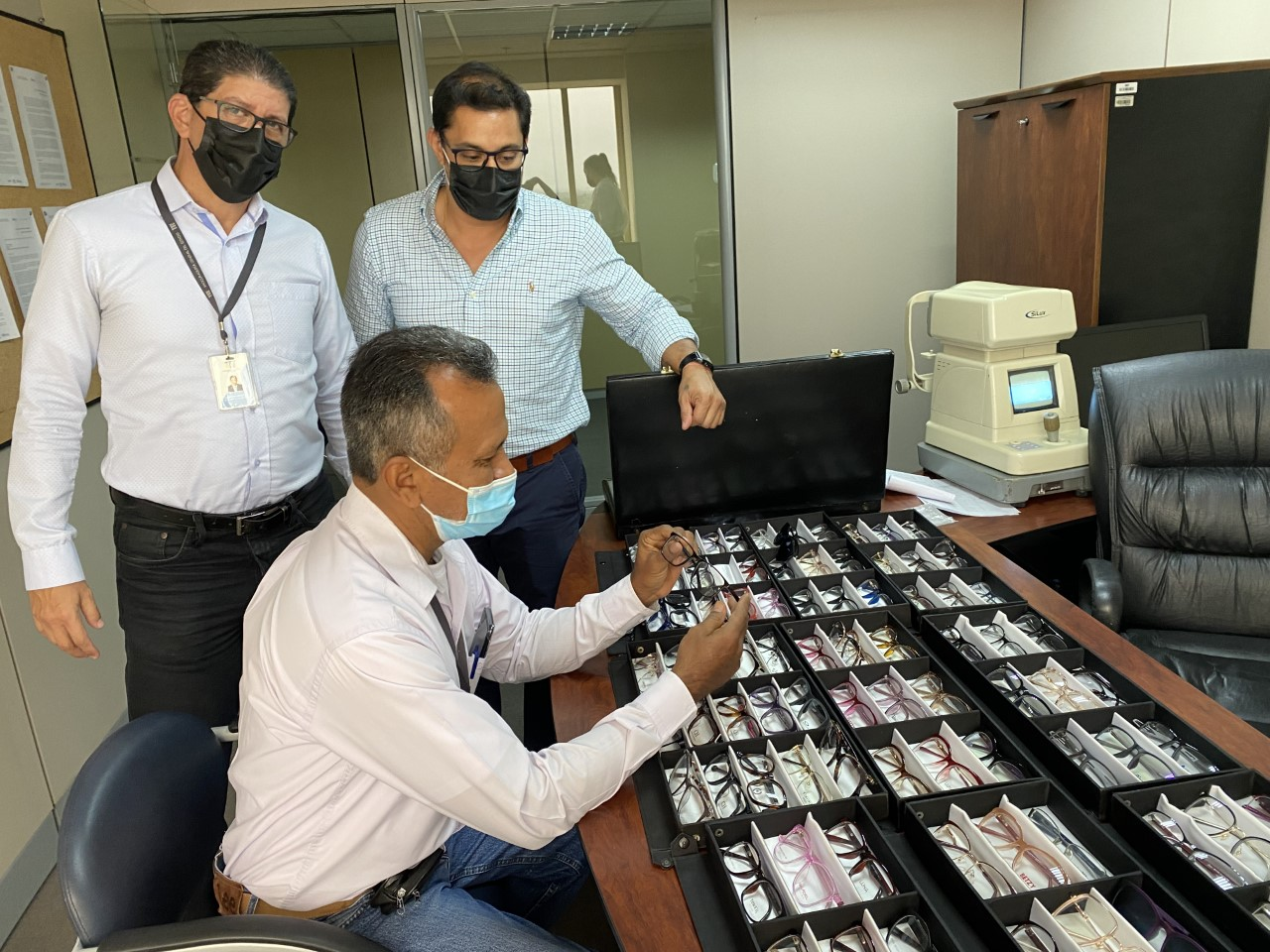 CAMPAÑA AUDIVISUAL Y DE VACUNACIÓN
2022
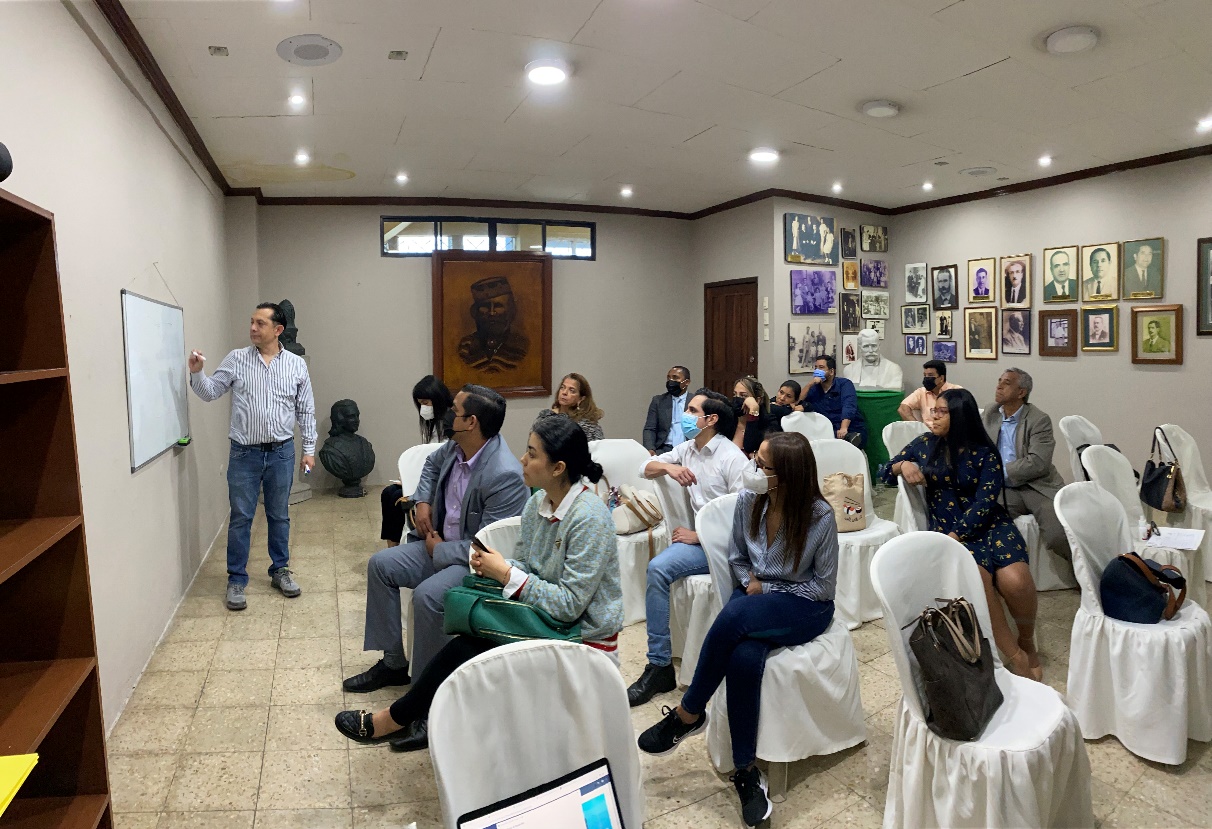 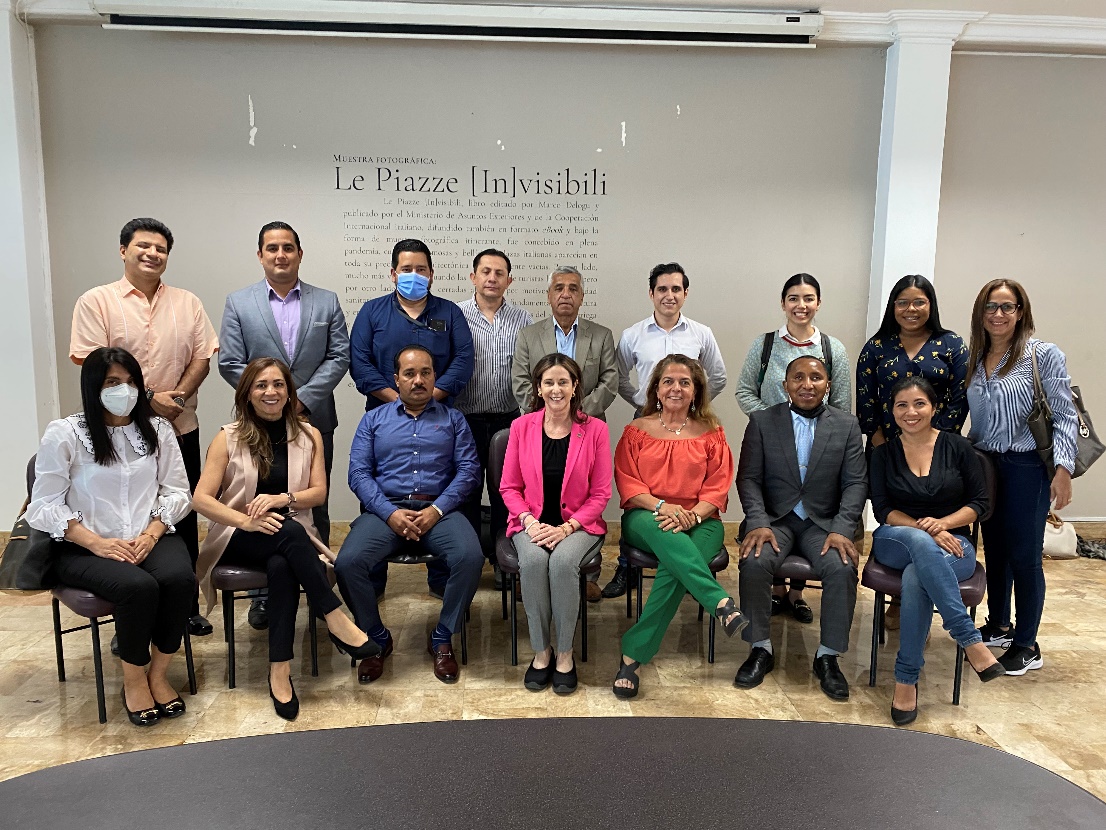 TALLERES PROFIP A FUNCIONARIOS DE LA DIRECCIÓN REGIONAL 1 
Octubre 2022.
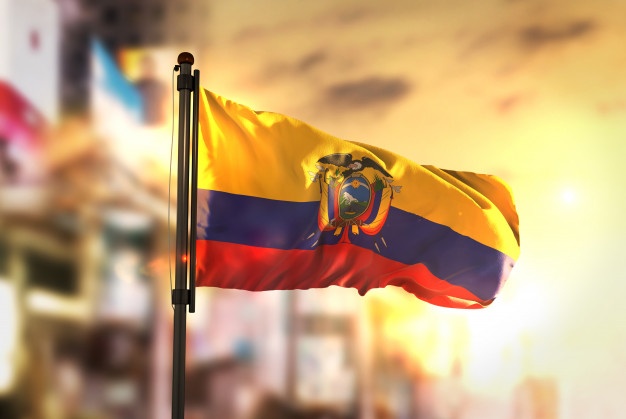 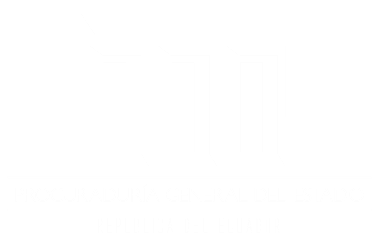 Defendemos al Estado para proteger tus derechos
25